Unit 3: ResearchLesson 02
I can determine the credibility of a source.
I can gather the most important and relevant information from a variety of credible sources. 
I can write a MLA citation for each source I find.
Bell Ringer – Writing Skill of the Day
Source Credibility Overview
MLA formatting for Works Cited Entries
Brainstorming Problems
Researching
Find 5 credible sources
Gather relevant information
Create a Works Cited Entry
Agenda
What does it mean to be “credible?”
Trustworthy
Relevant

Why is it important to use credible sources to back up your claims?
Must come from an EXPERT, UNBIASED, or WELL-RESPECTED source:
Newspapers 
DO NOT get articles from the Opinion Section
Academic journals 
American Psychologist, International Journal of Biological Sciences, American Journal of Public Health, American Political Science Review
Experts on the topic 
Doctors for health topics; teachers, principles, superintendents for education; coaches, athletes and analysts for sports; zoologists, professors, vets for animals
Books
To find Trustworthy sources:
Must be NO OLDER than 5-10 years. So anything published before 2006-2011 would probably not be relevant today.

Must be an expert in the field. If it’s just some dude on Facebook expressing an opinion, then it’s not relevant.
To find Relevant sources:
Who is the author?  What qualifies him/her to speak on the subject?

Who is sponsoring this website?  Are any biases at play?

Where did she/he get this information?

Can you verify this information from another source?

When was the website published?

Has it been updated recently?
Questions to ask yourself:
Why wouldn’t we want to use Wikipedia?
Let’s take a look at Wikipedia’s “about us” page…
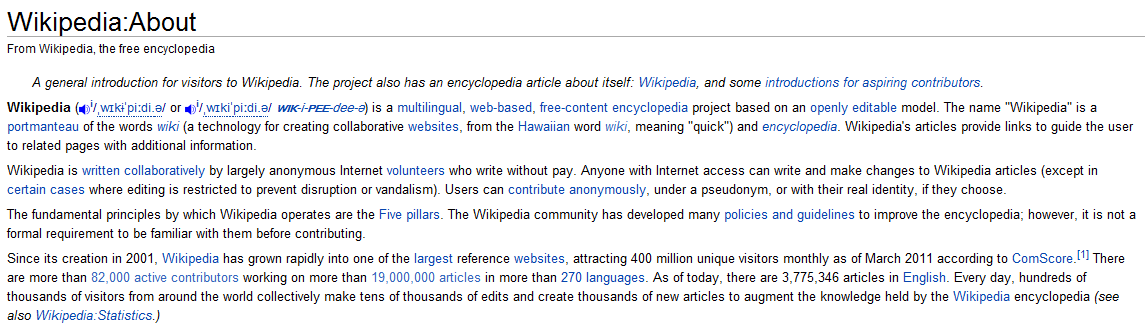 “Wikipedia is written collaboratively by largely anonymous Internet volunteers who write without pay.  Anyone with Internet access can write and make changes to Wikipedia articles…”
Not sure if it’s credible?
Check out the credibility scale!
* Websites ending in .com and .net
* Information in a blog
* Websites that are trying to sell a product
* Websites where no author is available
* Websites that do not have publisher information
* Information that does not cite additional sources
* Websites ending in .edu, .gov, and .org
* Information in an online newspaper or magazine
* Peer-reviewed journal articles
* Biographical information about the author that reveals he/she is an expert
* Information from a reputable television, radio, or internet broadcast
* Information that cites sources
Is it credible?!
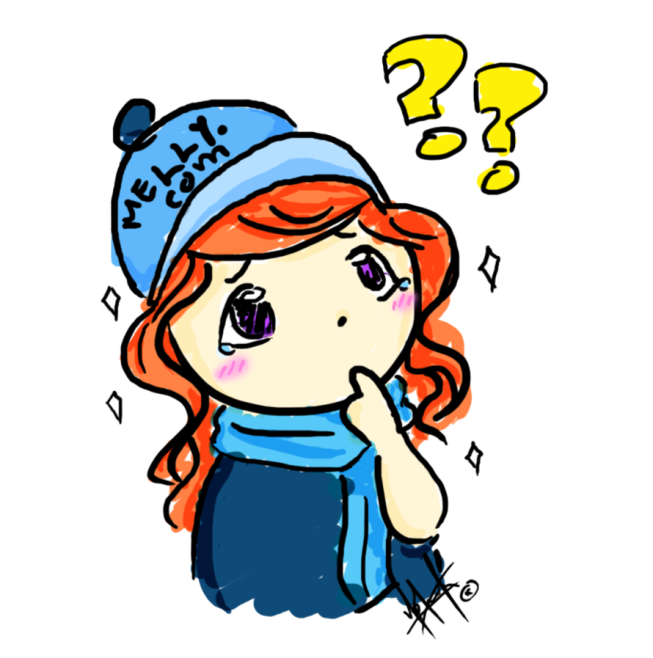 Class Practice
Would this be a credible source?
Let’s Practice
Would this be a credible source?
Let’s Practice (cont.)
MLA Formatting
Most Electronic MLA Works Cited Entries require you to locate and record the following information in the following order:

Contributor Information.
Author and/or Editor Names
Last Name, First Name Middle Initial
Not all web pages and websites list the names of individual (personal) authors, editors, or compilers. Begin the citation with the title if there are no authors.

Title of Article. 
Journal, Magazine, and Newspaper Articles should be in Quotation Marks.

Title of Website.
Title should be in italics
Formatting MLA Works Cited Entries
Version/Edition
Any version numbers, editions (ed.), revisions, posting dates, volumes (vol.), or issue numbers (no.).

Publisher or Sponsor,
Usually located at the bottom of the website in the copyright statement or under the About Us section of a website.

Date of Electronic Publication.
Date Month Year.
This information is usually found at the bottom of the page. If there is a copyright date, it is often in the copyright statement or near it. 
Use n.d. for "no date" if no date of publication, copyright date, or date of update is given.
Formatting MLA Works Cited EntriesCont.
Medium of Publication.
Web, Print, etc.

Date Accessed.  
Date Month Year that you found and read the source.

**URL (without the https://)**
If your instructor requires you to include it. 
We will not include URLs.
Formatting MLA Works Cited EntriesCont.
Citing an entire website
Website Title. Website Publisher, Date Month Year Published. Web. Date Month Year Accessed

The Purdue OWL Family of Sites. The Writing Lab and OWL at Purdue 	and Purdue U, 2008.Web. 23 Apr. 2008.
Entire WebsiteFormat&Example
Citing an article on a website
Last, First M. “Article Title.” Website Title. Website Publisher, Date Month Year Published. Web. Date Month Year Accessed.

Feinberg, Ashley. “What’s the Safest Seat in an Airplane?” Gizmodo. 	Gawker Media, 28 Mar. 2013. Web. 30 Mar. 2013.
Article on a  WebsiteFormat &Example
Class Example Source: 
http://www.wkyt.com/content/news/Principal-named-for-new-high-school-in-Lexington-390703831.html

Works Cited Entry:
Class Example
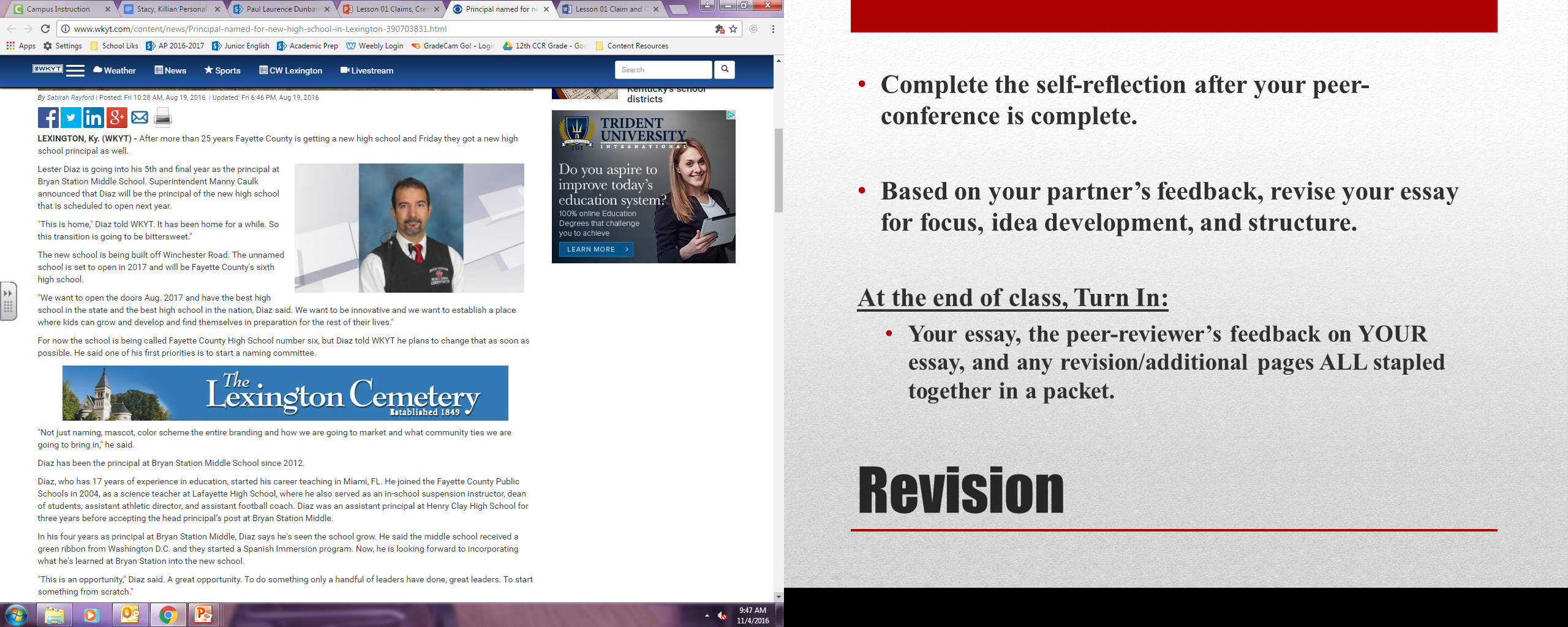 Click to add text
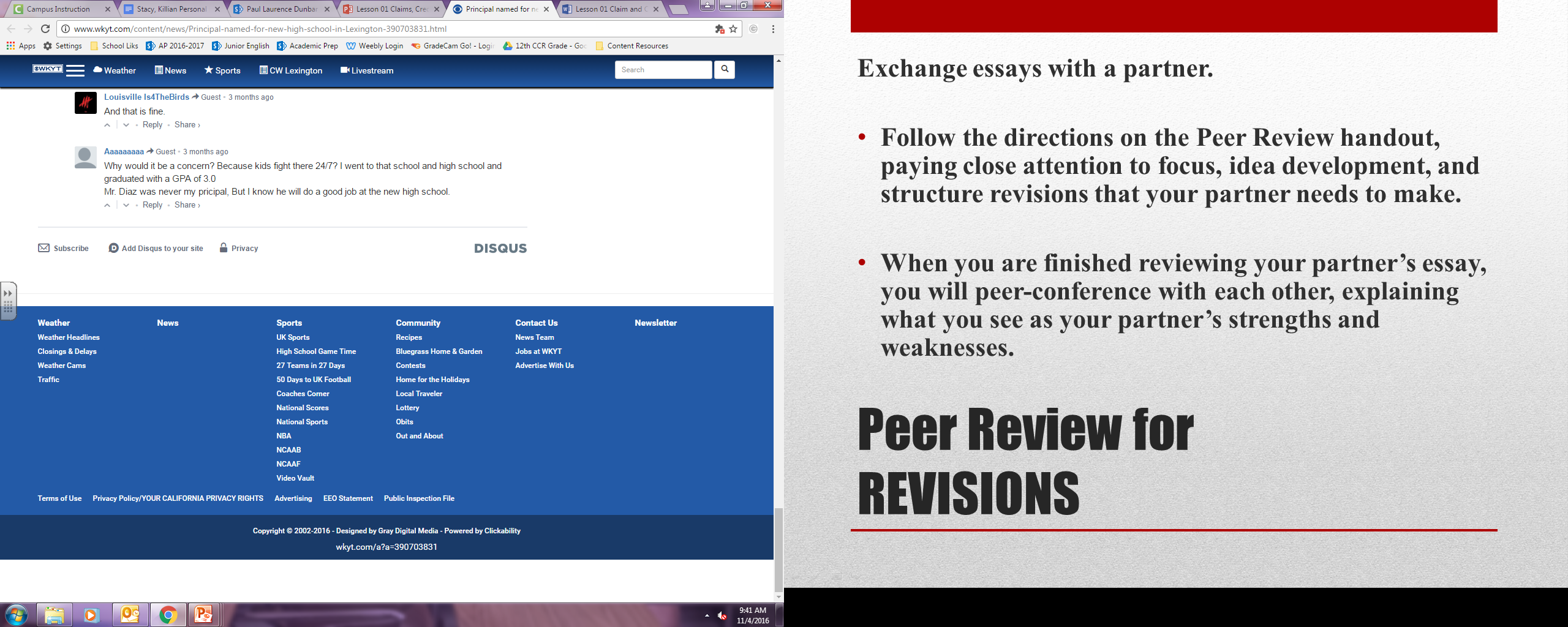 Class Example Source: 
http://www.wkyt.com/content/news/Principal-named-for-new-high-school-in-Lexington-390703831.html

Works Cited Entry:
Rayford, Sabirah. “Principal named for new high school in Lexington.” WKYT.com. Gray Digital Media, 19 Aug. 2016. Web. 07 Nov. 2016.
Class ExampleAnswer
AP Research Project Overview and Fall Rubric
Situation: What social problems exist in the world around us?  How can we create positive change through writing and presenting ideas? 

Take some time to brainstorm and identify a local challenge currently affecting our community.

Come up with examples of problems in each category listed on your organizer. Then, narrow your choices until you determine which problem you are the most interested in researching.
Brainstorming
For the rest of class today and next class, you will be researching for sources on your topic. 

You must have 5 sources that show that your problem exists and needs to be addressed with immediate action. 

Be sure to write down essential information for an MLA works cited entry.

You will also have next class to research, but you should also be conducting research and begin working on your essay for homework throughout the rest of this unit.
Research
For each source, be sure to write down the information needed for an MLA Works Cited Entry.

Gather the most important and relevant information: 
Identify the author’s main idea and major premises.
Pick out evidence that might be useful in answering your research question.
Narrow the information 
Eliminate any unimportant information
Is it necessary to support an author’s (and eventually your) ideas?
Eliminate irrelevant information
Does it make sense? Does it connect to the topic? Is it appropriate? 
Synthesize the information
Make Inferences, Draw Conclusions, Determine Relationships between sources
As you are Researching:Apply what you have learned to your own research.